Премия
в области организации массовых мероприятий
«Золотая Легенда. Эпизод 3»
Название учреждения: МУ ЦКТ «РОДНИКИ»
Режиссер мероприятия: Лебедева Майя Васильевна
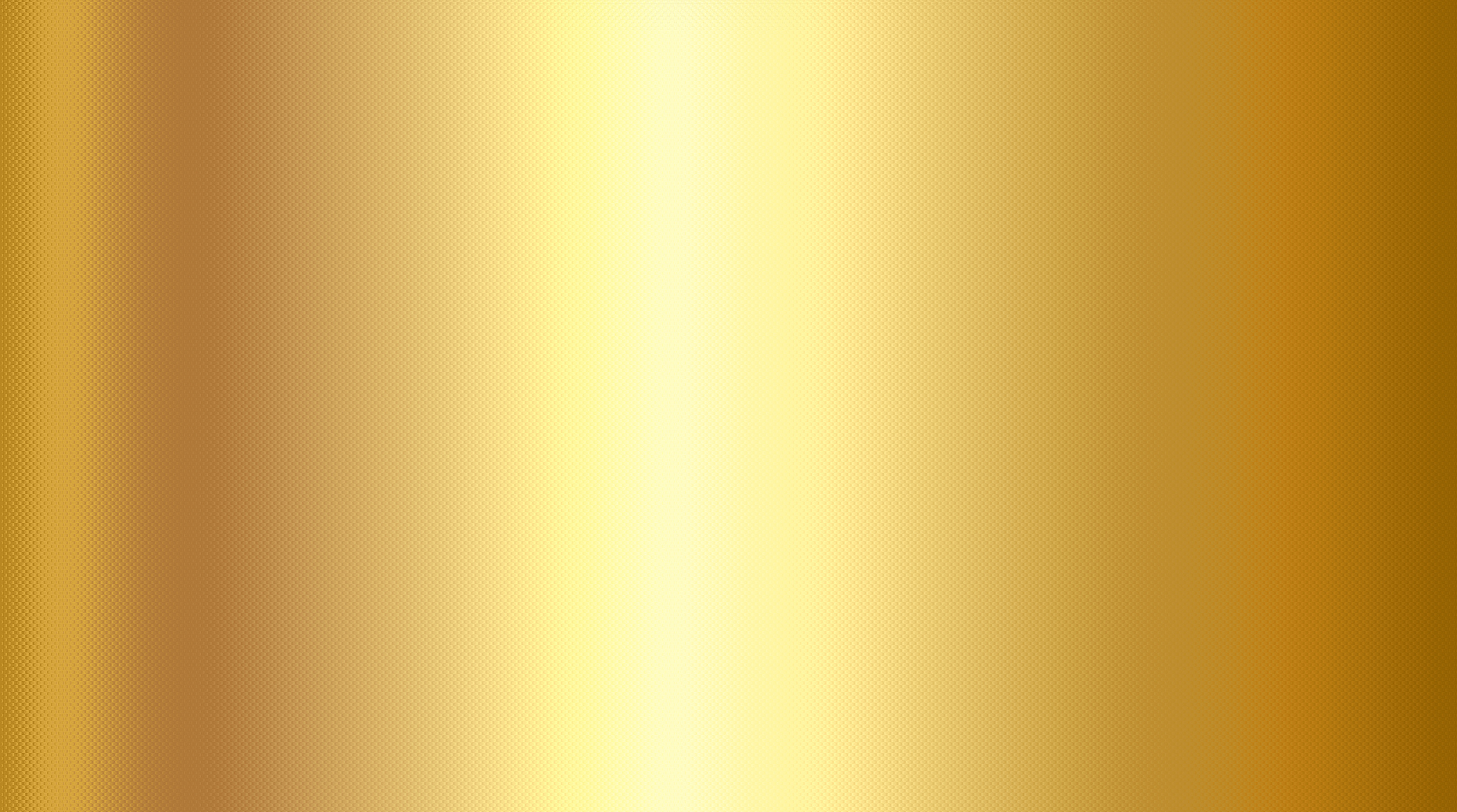 Театрализованный концерт «СИНИЙ ПЛАТОЧЕК» 
08.05.2024 год
Московская область, муниципальный округ Шаховская, д. Муриково, 
МБУК «Муриковский центральный сельский Дом культуры»
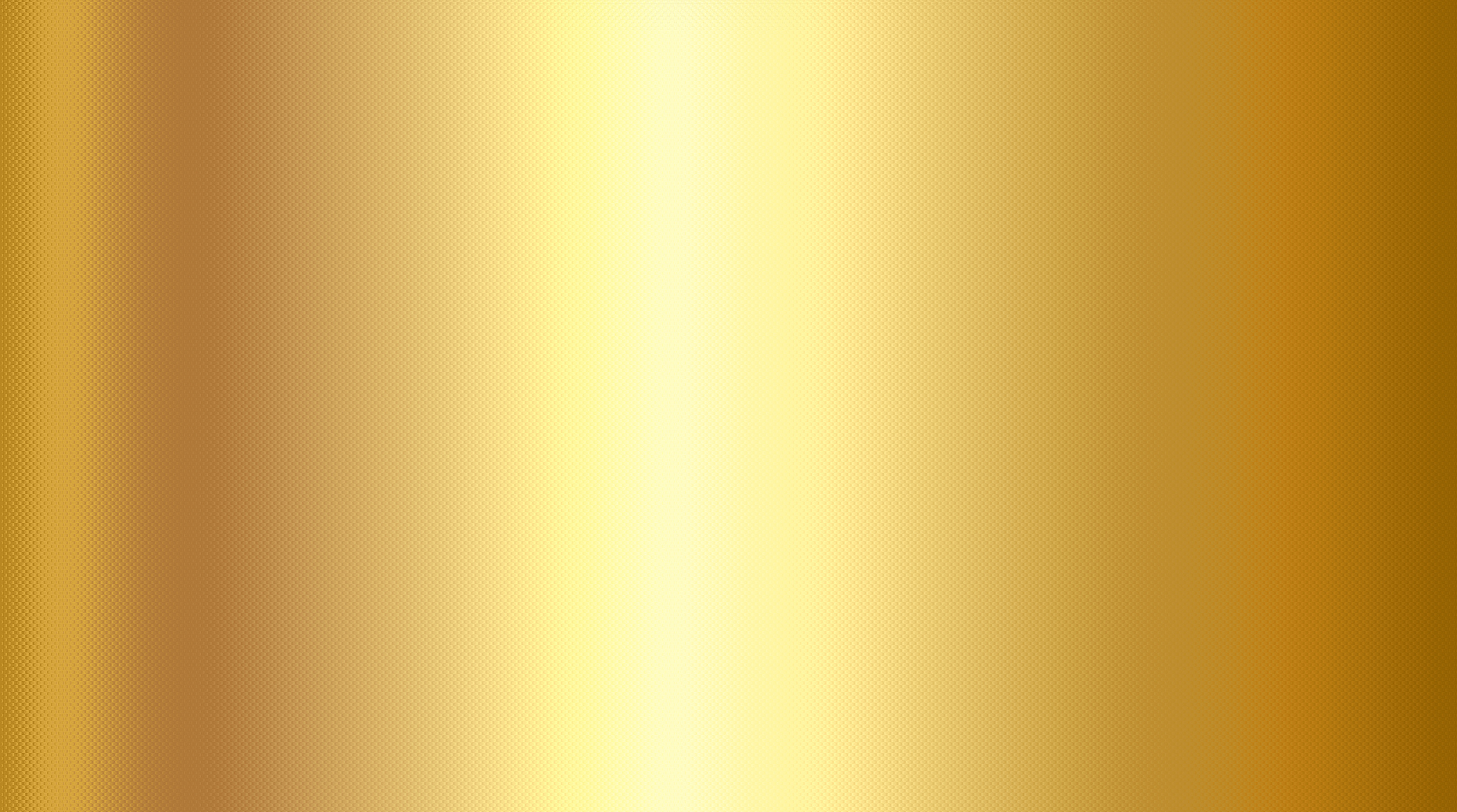 Цель проекта: 
Привлечение жителей деревни Муриково, в том числе подрастающее поколение, к активному участию в культурной жизни.

Задачи проекта:
Повышение роли учреждений культуры в обеспечении прав граждан на свободу творчества и участие в культурной жизни Подмосковья;
Приобщение подрастающего поколения к лучшим образцам отечественного и зарубежного искусства, народной культуры, любительскому творчеству;
Стимулирование инициативы, творчества, поиска и внедрения новых технологий, форм и методов работы в деятельность сельских учреждений культуры Московской области;
Развитие материально-технической базы учреждений культуры сельских территорий, создание условий для организации досуга населения в соответствии с современными требованиями.
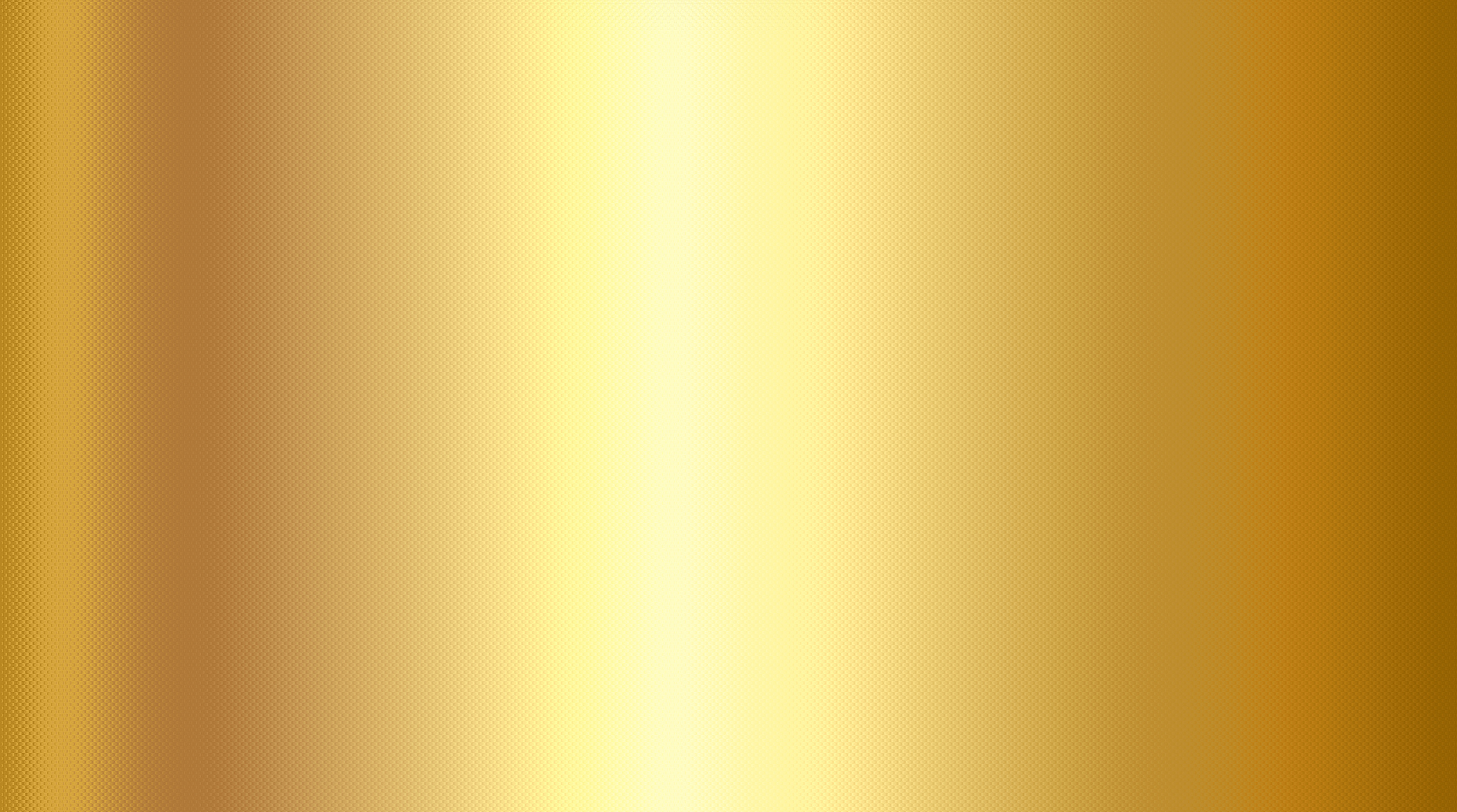 Театрализованный концерт «Синий платочек» - это уникальный проект, объединивший сразу несколько поколений, вокруг одного из 
самых важных праздников в нашей стране – Дня победы. 

Для реализации проекта, мною была проведена большая подготовительная работа. Чтобы мероприятие было действительно интересным для нашей публики, нужно знать её особенности и учитывать их при подготовке. Сначала была выбрана тема концерта и написан сценарий. Затем, среди сотрудников учреждения, участников художественной самодеятельности, жителями деревни Муриково были распределены роли и началась работа над костюмами и образами.
 
Оформить сценическое пространство в соответствии с образным решением театрализованного представления нам помогли участники художественной самодеятельности, их родители и жители деревни Муриково.
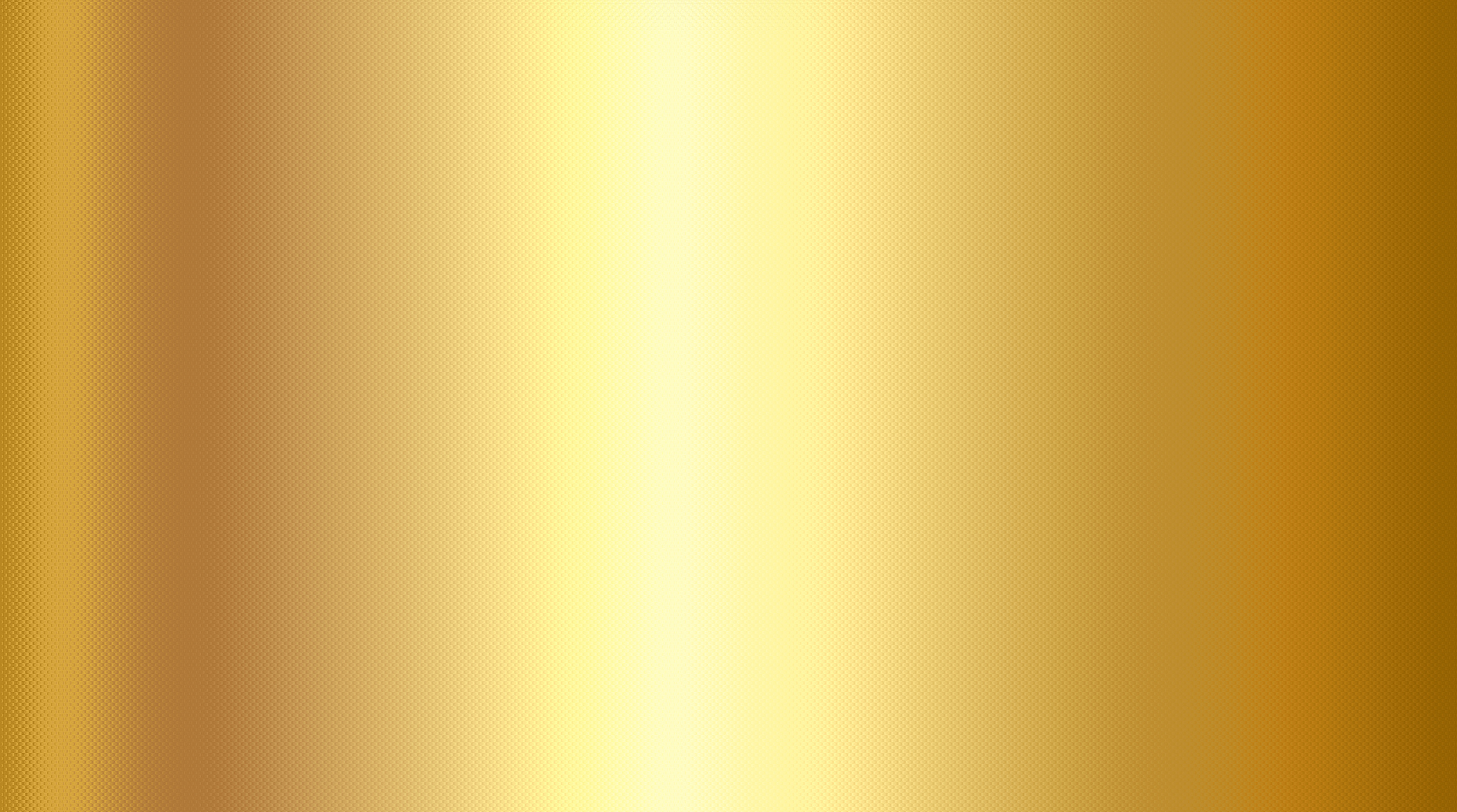 В подготовке и постановке театрализованного концерта приняли участие: все сотрудники учреждения, более 30 участников художественной самодеятельности, в том числе дети из многодетных семей и ученики коррекционной школы (дети с ОВЗ) вместе со своими родителями, которые также являются постоянными участниками всех проводимых нами мероприятий.

Главное в совместной деятельности, при постановке культурно -массовых мероприятий - это общение детей между собой и со взрослыми в процессе постановки и демонстрации мероприятия. Для нас важно помочь детям раскрыться, показать свои лучшие качества и потенциал, дать шанс творческой реализации, высвободить таланты и вовлечь их в общее дело. И всё это происходит в атмосфере радости, тепла и любви.

Зрителями концерта стали порядка 220 человек
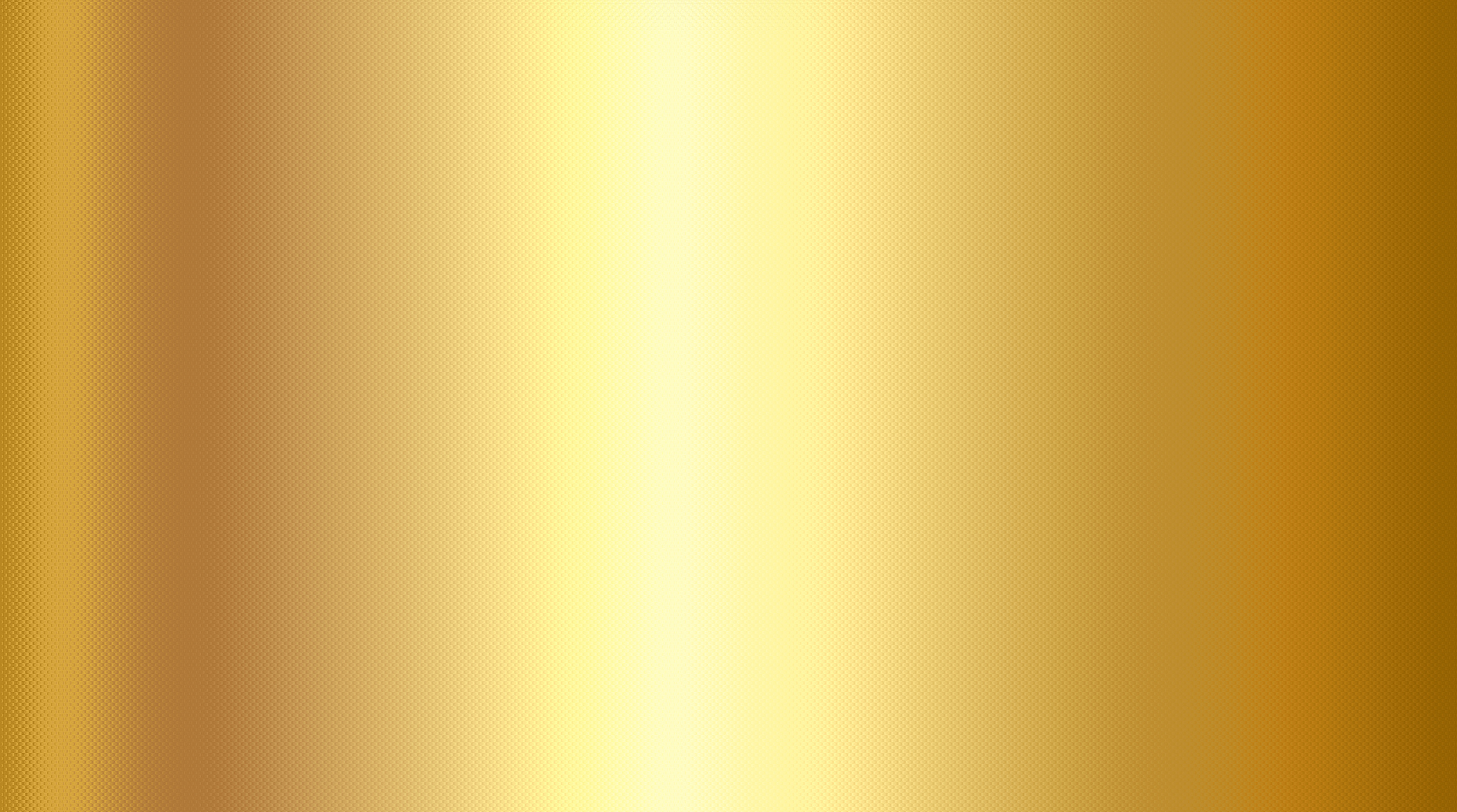 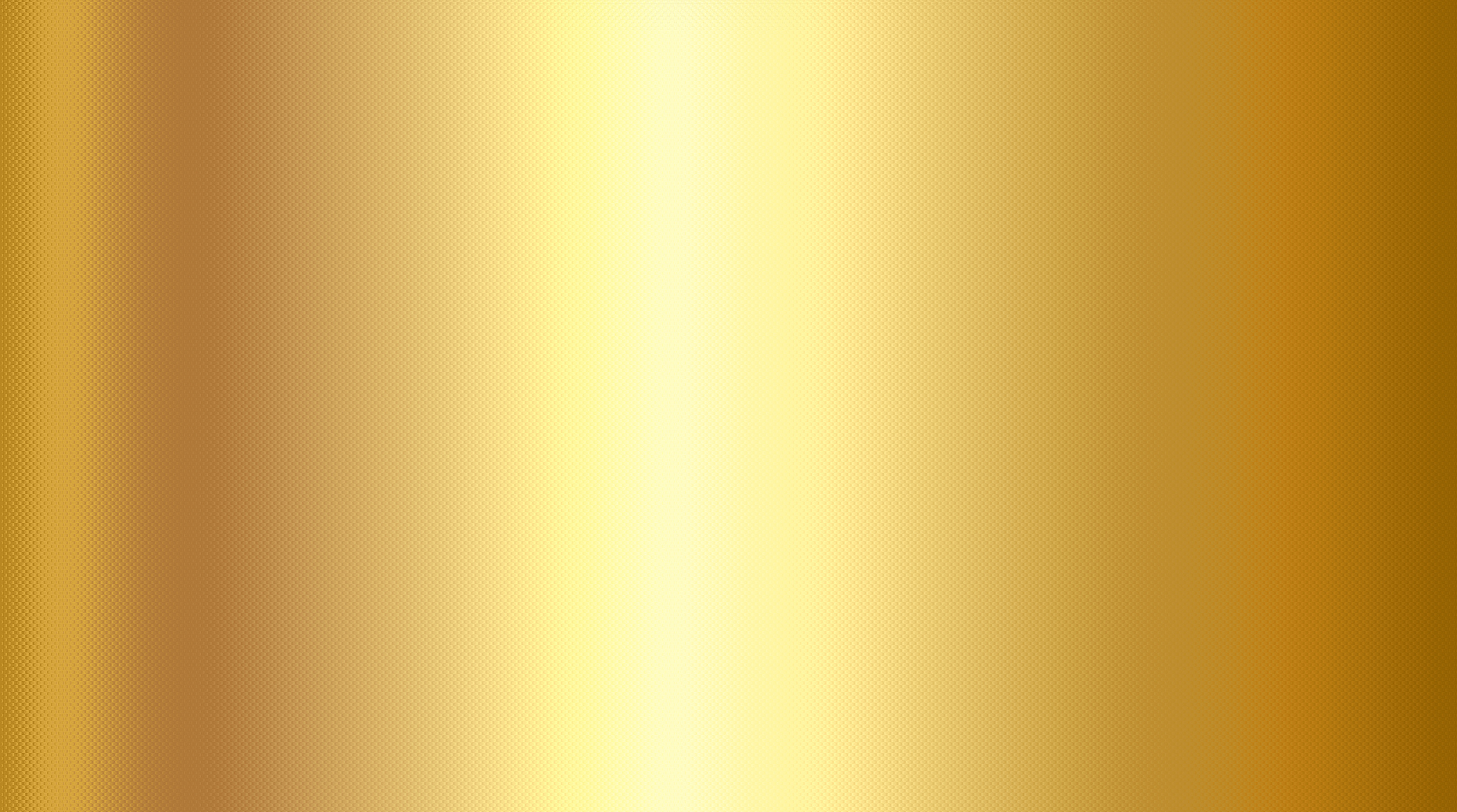 Реализация проекта предполагала современное оснащение сцены, приобретение светового и звукового оборудования, сценических костюмов, изготовление декораций, организацию гастрольной деятельности по муниципальному округу Шаховская и за его пределами.